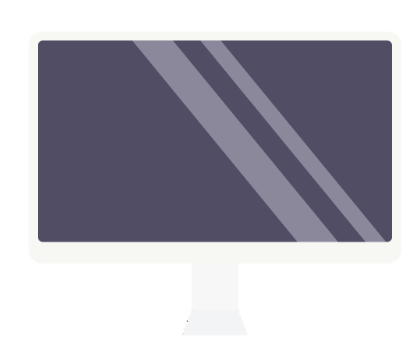 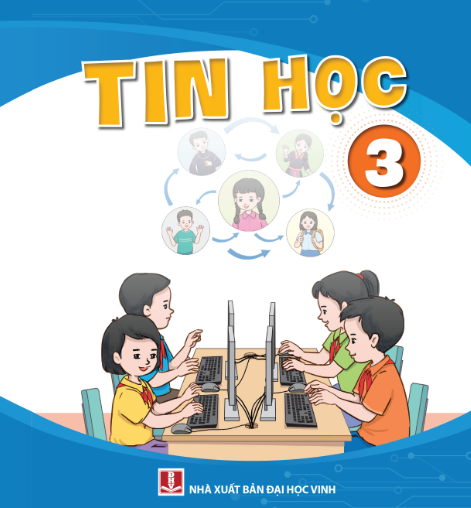 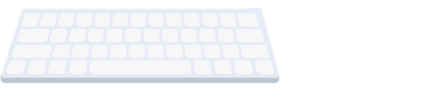 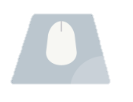 Kiểm tra bài cũ
Em hãy nêu ba dạng thông tin thường hay gặp và cho ví dụ?
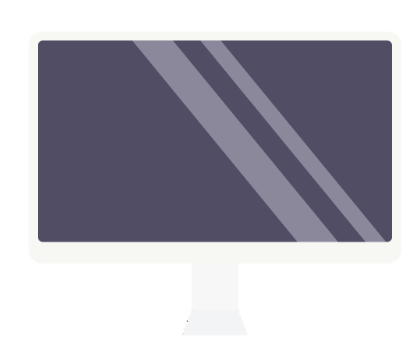 Bài 3 – CON NGƯỜI XỬ LÝ THÔNG TIN
MÁY TÍNH VÀ EM
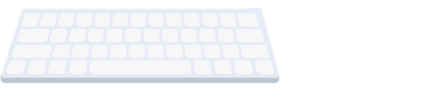 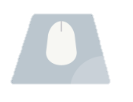 MỞ ĐẦU
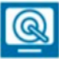 TRÒ CHƠI: 
TRỜI NẮNG  -  TRỜI MƯA
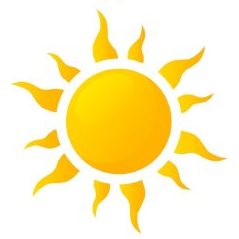 MỞ ĐẦU
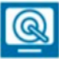 Tình huống
Khi nhìn thấy cầu thủ bóng đá phạm lỗi, trọng tài phải suy nghĩ, lỗi đó chỉ cần nhắc nhở hay phải rút ra loại thẻ nào ra.
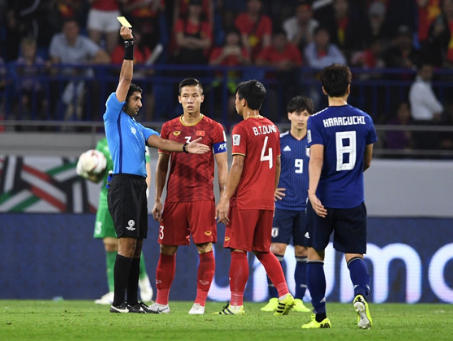 Như vậy, lỗi của cầu thủ được xử lý ở bộ não của người trọng tài.
KHÁM PHÁ
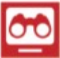 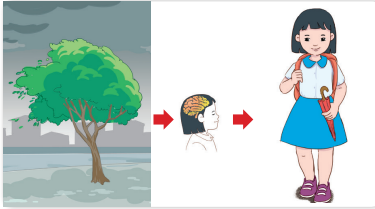 a. Khi đi học, An thấy trời sắp mưa. An suy nghĩ rồi quay vào nhà, mang theo ô và đi học.
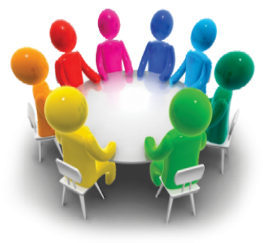 Em hãy trao đổi với bạn và cho biết:
Thông tin An nhận được là gì?
Thông tin đó được xử lý ở đâu?
Hình 3.1. An xử lý thông tin
KHÁM PHÁ
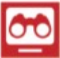 b. Nhìn thấy mẹ mệt mỏi khi đi làm về, Bình suy nghĩ rồi đi pha cốc nước chanh mời mẹ uống.
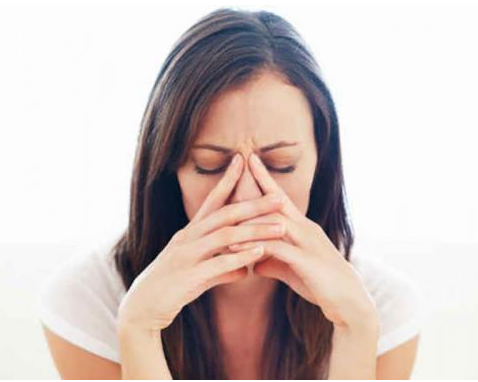 Em hãy cho biết:
Thông tin mà Bình nhận được là gì?
Bình đã xử lý thông tin đó ở đâu?
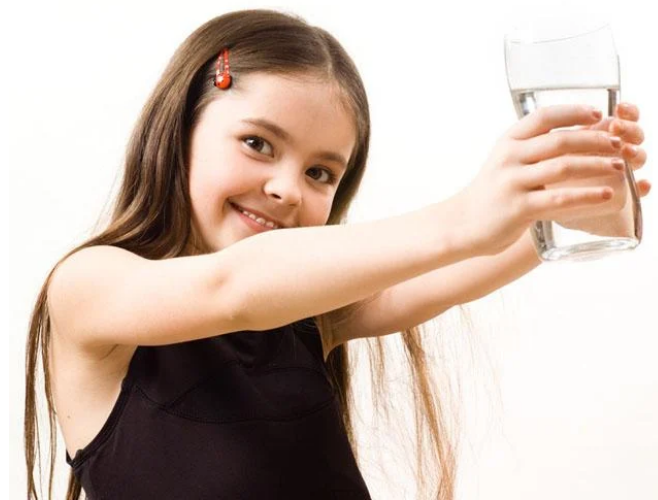 KHÁM PHÁ
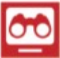 c. Cô giáo đọc đề toán: “Tìm số nhỏ nhất có ba chữ số khác nhau”. Bạn Hoa nghĩ rất nhanh và đọc số 102.
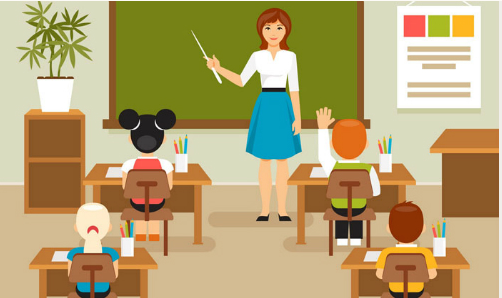 Tìm số nhỏ nhất có ba chữ số khác nhau
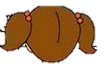 102 ạ
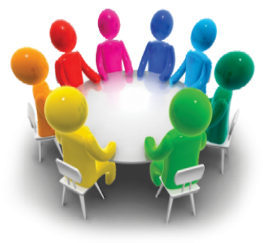 Em hãy trao đổi với bạn và cho biết:
Thông tin bạn Hoa nhận được là gì?
Bạn ấy đã xử lý thông tin đó ở đâu?
KHÁM PHÁ
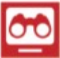 Bộ não con người là bộ phận xử lý thông tin
LUYỆN TẬP
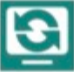 Nhìn thấy cụ già muốn sang đường, Nam nghĩ cụ đi lại khó khăn nên chạy tới giúp cụ sang đường.
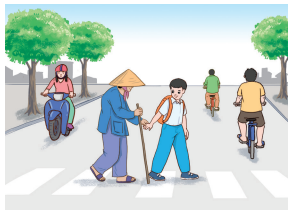 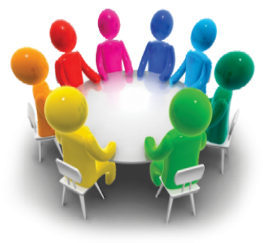 Em hãy trao đổi với bạn và cho biết:
Thông tin Nam nhận được là gì?
Nam đã xử lý thông tin đó ở đâu?
VẬN DỤNG
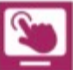 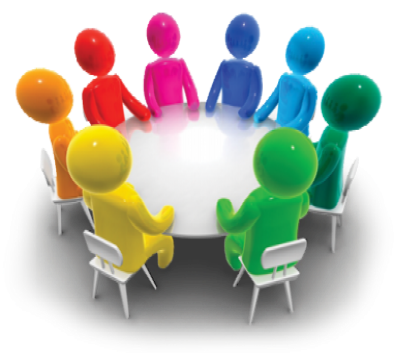 Nhóm chẵn
Nhóm lẻ
a. Nghe bài hát từ loa phát thanh, Nam suy nghĩ một lát rồi nói được tên ca sĩ.
Em hãy trao đổi với bạn và cho biết:
Thông tin Nam nhận được là gì?
Nam xử lý thông tin đó ở đâu? 
Kết quả xử lý là gì?
b. Nam học rất giỏi. Có người nói: “bài toán ấy đối với Nam không cần suy nghĩ cũng làm được”.
Theo em câu nói ấy có đúng không? Tại sao?
Hãy trao đổi với bạn và đưa ra một ví dụ về bộ não của con người là một bộ phận xử lý thông tin
GHI NHỚ
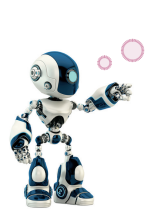 Bộ não của con người là bộ phận xử lý thông tin thu nhận được để đưa ra quyết định.